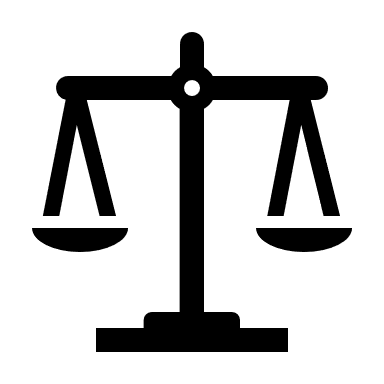 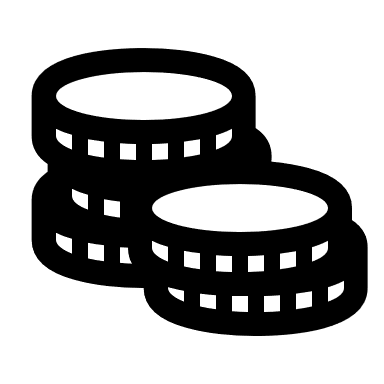 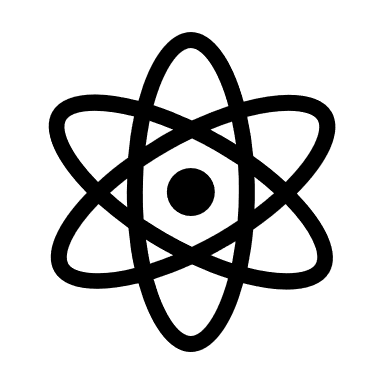 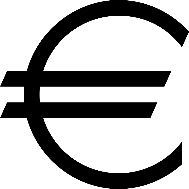 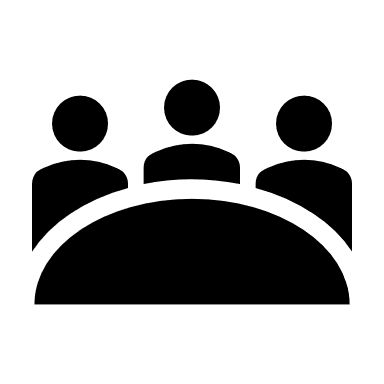 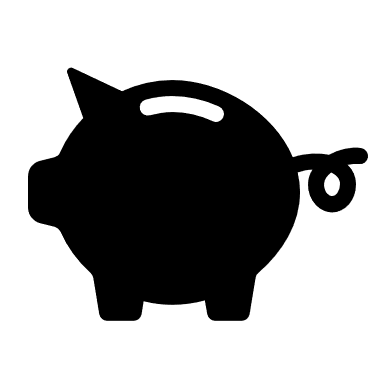 Jong in Europa
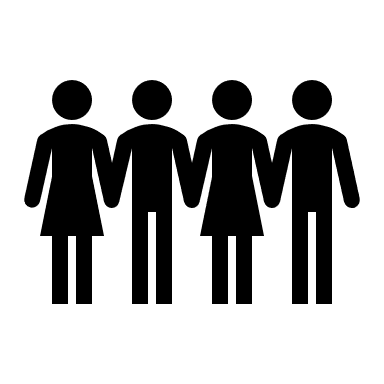 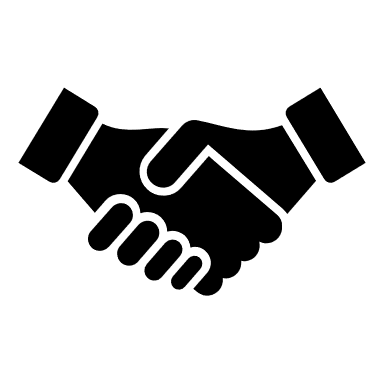 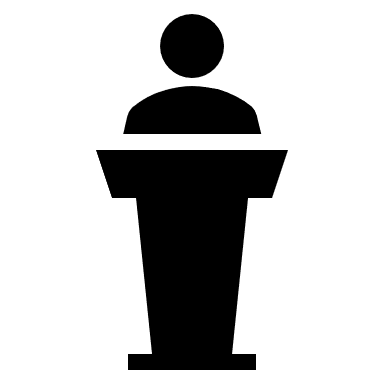 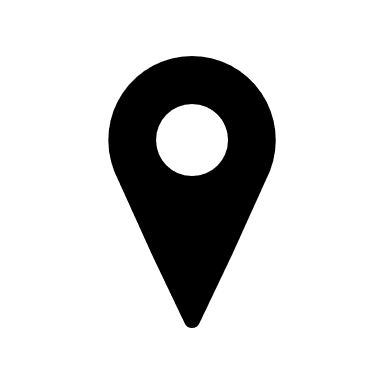 Gastles EU
Een digitale gastles over de Europese Unie:

Voorstelrondje
Quiz: met uitleg over de Europese Unie en geschiedenis 
Youth Goals (opdracht)
Wie zijn de Jongerenvertegenwoordigers Europese zaken? En de werkgroep jong in Europa?
Hevien Dahly en Veerle Pieters
Link tussen Nederlandse jongeren en Europese politiek
Europese conferenties
Samenwerking met ministeries
Contact met EU & NL politici
Gastlessen & events
Werken samen met de werkgroep Jong in Europa
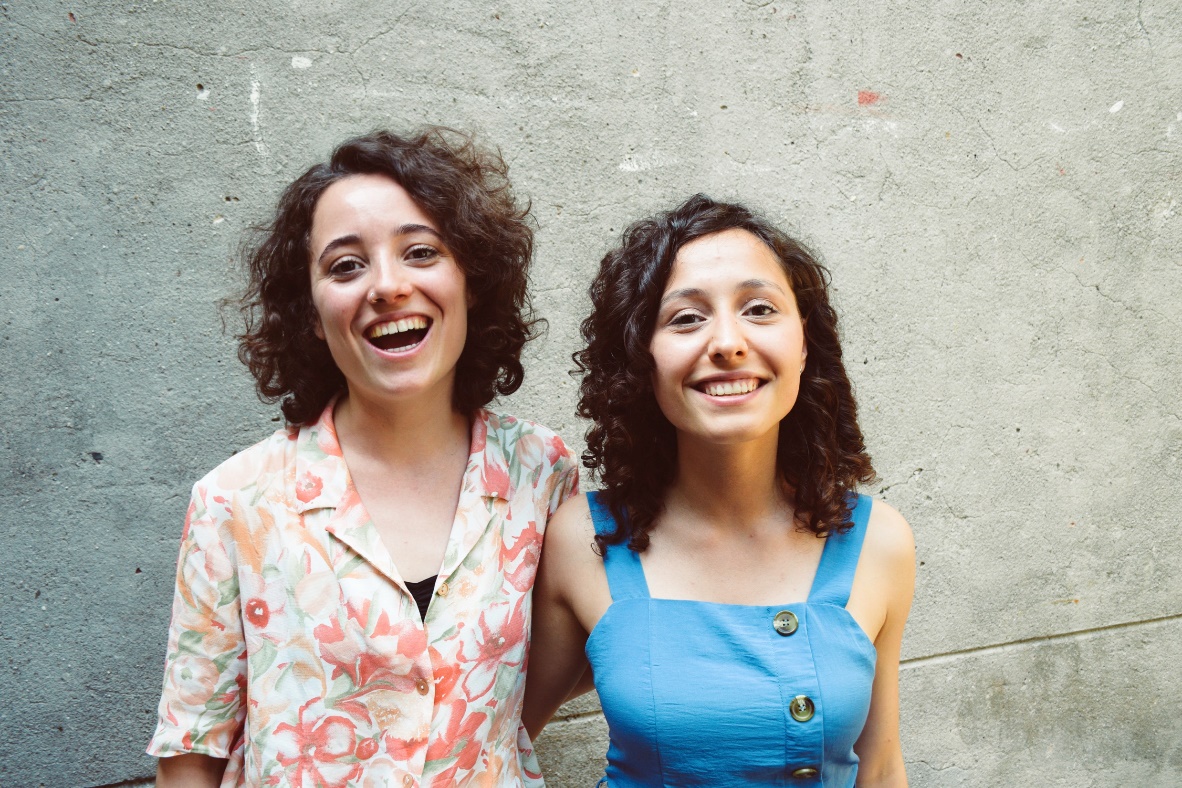 Wat is de Europese Unie?
Dat vertellen we je graag!
Scan de QR-code om te beginnen:
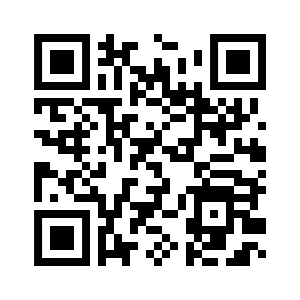 [Speaker Notes: https://forms.gle/WaApK4mPutf8X8nt8]
Youth Goals (opdracht)
Veerle en hevien vertellen over de youth goals
[Speaker Notes: https://www.youtube.com/watch?v=KFxnzvC-h0M&t=8s]
youth goals
11 Europese jeugddoelen 
Gemaakt door en voor jongeren in heel Europa

Op Europees niveau gemaakt
De bedoeling is dat deze doelen in de lidstaten worden ingevuld en behaald
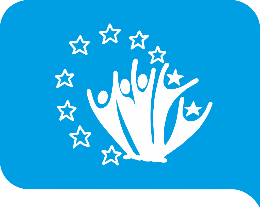 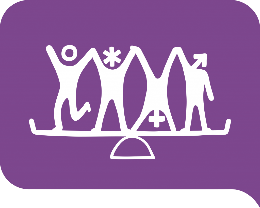 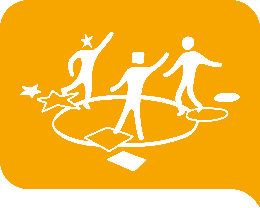 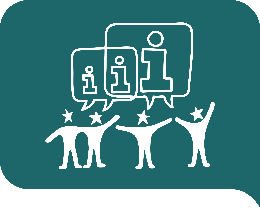 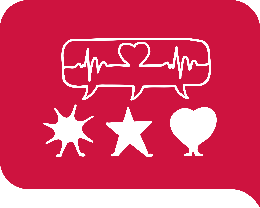 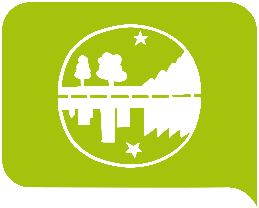 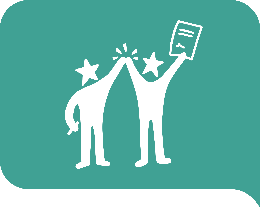 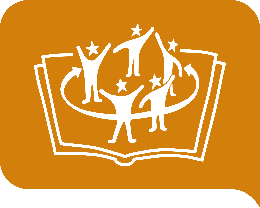 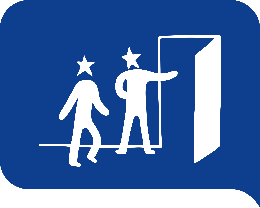 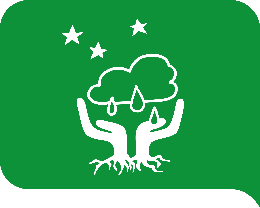 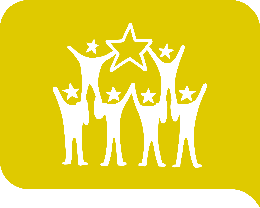 Youth Goals
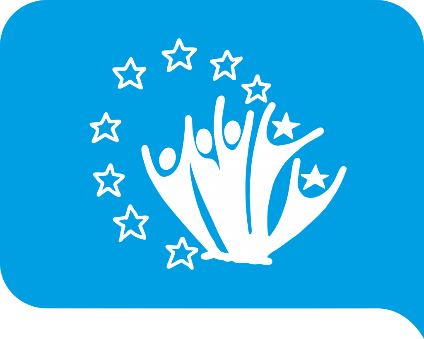 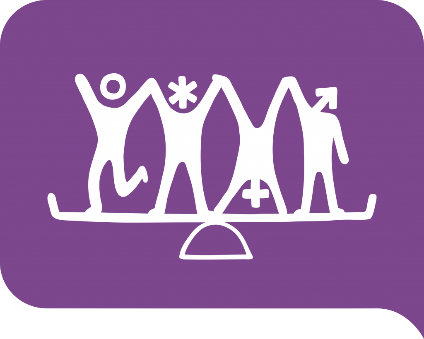 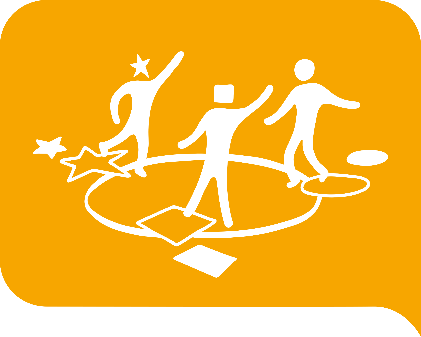 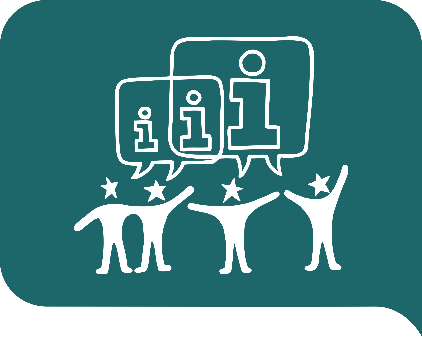 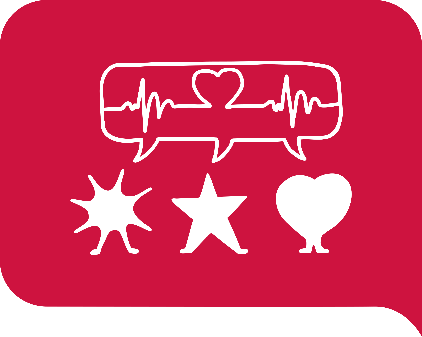 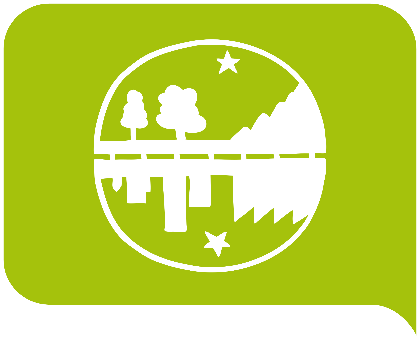 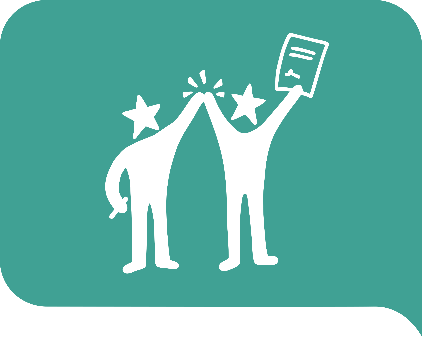 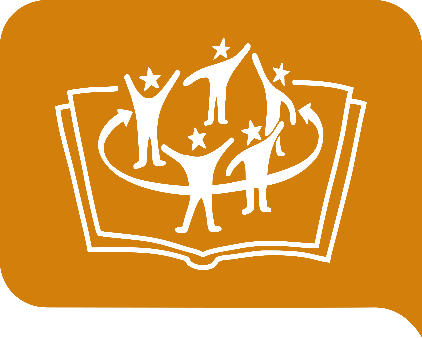 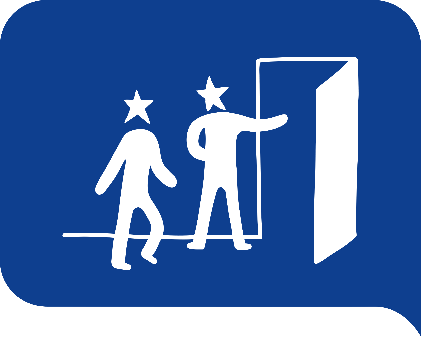 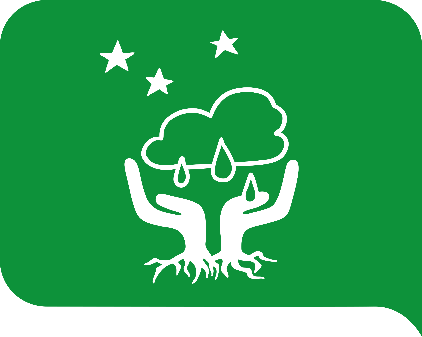 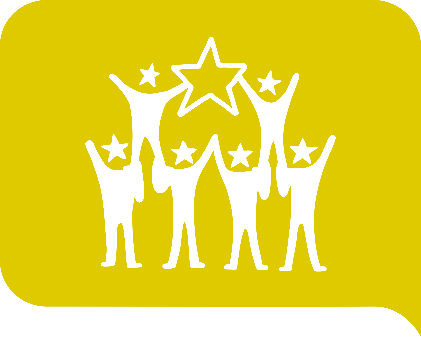 1. Verbinden van EU met jeugd
Jongeren moeten mee kunnen praten over Europees beleid en de Europese politici moeten ook vaker jong zijn (een betere afspiegeling)
Er moet begrijpelijke en eerlijke kennis te vinden zijn over de EU. Ook over nadelige kanten van de EU
Er moet meer geld komen voor Europese projecten voor jongeren (zoals Erasmus+)
2. Gelijkheid voor alle genders
Bewustzijn over de stereotype achter verschillende genders
Bestrijden van geweld en oneerlijke behandeling op basis van gender
Dit gaat niet alleen over man en vrouw, maar alle genders waar mensen zich mee kunnen identificeren
3. Inclusieve samenleving
Bewustzijn over het bestaan van marginale groepen, ofwel groepen die minder kansen krijgen
Zorgen dat werkgevers en beleidsmakers deze groepen niet discrimineren
Meer (bewustzijn over)  kansen bieden aan marginale groepen
4. Juiste informatie (denk aan nepnieuws)
Beschikking tot juiste informatie online en offline
De middelen om nepnieuws te herkennen
Een veilige online omgeving
5. Mentale gezondheid
Bewustzijn over mentale gezondheid en dat dit niet alleen gaat om jongeren die een psychische aandoening hebben, maar ook over bijvoorbeeld het omgaan met stress en sociale druk
Hulp bieden aan hen die het nodig hebben
Jongeren leren om anderen te helpen en een open gesprek aan te kunnen gaan met diegene die hulp nodig hebben
6. Ondersteuning voor jongeren op het platte land
Een betere infrastructuur van stad naar platteland, of binnen het platteland zelf
Vooroordelen over plattelandsjongeren wegnemen
Dezelfde kansen garanderen voor jongeren op het platteland als voor jongeren in de stad
7. Kwalitatief werk voor iedereen
Garanderen van eerlijke arbeidsvoorwaarden ook voor jongeren
Discrimineren op leeftijd verbieden
Stages en vrijwilligerswerk meer waarderen bij sollicitaties
Gelijke kansen bieden op buitenschoolse activiteiten en vrijwilligerswerk
8. Goed onderwijs voor iedereen
Toekomst-proof maken van onderwijs
Onderwijs meer focussen op wat jongeren nodig hebben in de toekomst
Kwaliteit van onderwijs overal garanderen (het moet niet afhankelijk zijn van waar je woont)
9. Democratische participatie
Jongeren moeten hun stem kunnen laten horen
Jongeren moeten de kennis krijgen om zo hun mening te kunnen vormen
Er moeten meer mogelijkheden zijn voor jongeren om hier over in discussie te gaan
10. Duurzaam en groen europa
Er moet een leefbare en gezonde planeet zijn in de toekomst
Jongeren moeten mee kunnen praten over klimaatbeleid en hun ideeën kunnen delen
Jongeren hebben recht op eerlijke waarheidsgetrouwe informatie over de klimaatcrisis
11. Jongerenorganisaties
Garandeer eerlijke toegang tot jongerenorganisaties voor alle jongeren
Garandeer het voortbestaan van jongerenorganisaties
Opdracht Youth Goals
[Speaker Notes: https://www.youtube.com/watch?v=mMsT-fc516E]
opdracht
-Waarom is dit doel belangrijk voor Nederlandse jongeren?
-Hoe ervaar je de situatie nu?
-Wat wil je in je dagelijks leven terugzien?
-Hoe verander je het?
Wees creatief!
Kies 1 jeugddoel
Verbinden van EU met jeugd
Gelijkheid voor alle genders
Inclusieve samenleving 
Juiste informatie (denk aan geen nepnieuws)
Mentale gezondheid voor iedereen
Ondersteuning van jongeren op platteland
Kwalitatief werk voor iedereen
Goed onderwijs voor iedereen
Democratische participatie voor jongeren
Duurzaam en groen Europa
Jongerenorganisaties
Wat vind jij?
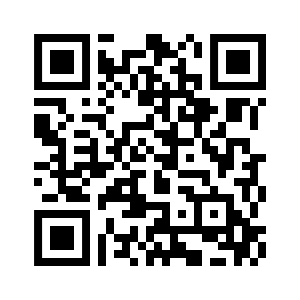 Geef je mening en scan de QR code:






Heb je vragen? Stuur ons een berichtje op Instagram of Facebook! (check volgende slide)
[Speaker Notes: https://forms.gle/mtciPo9YbkY5wUTx9]
Ben jij de volgende jongerenvertegenwooridger?
Check dan snel de vacature:
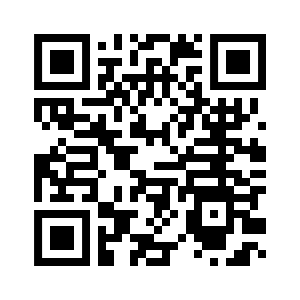 [Speaker Notes: https://www.njr.nl/nl/vacatures/jv-ez/]
Bedankt voor je inzet! Volg je ons al?
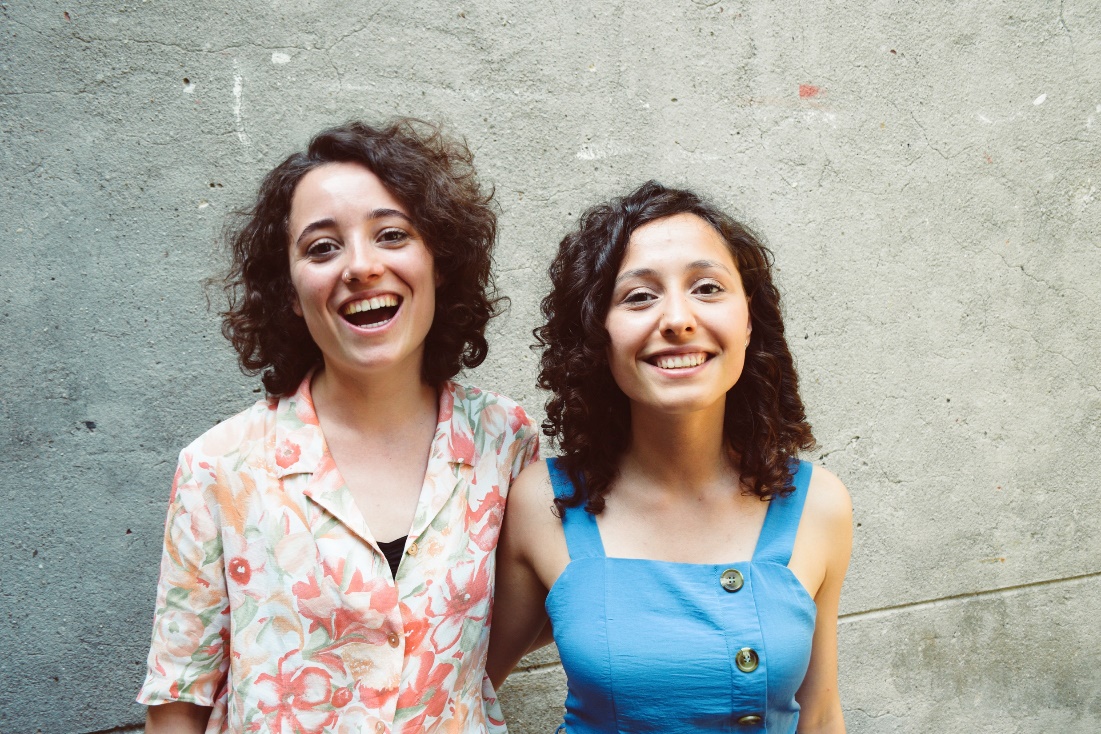 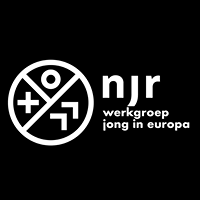 Instagram:
Facebook:
jongerenvertegenwoordigers_eu & njrjongineuropa
Jongerenvertegenwoordigers & jongineuropa